LAMENTATION 3:22
I CHRONICLES 16:34
LUKE 1: 50
LUKE 1:78
Because of the tender mercy of our God,  whereby the surise shall visit us from on high
The steadfast love of the Lord never ceases: His mercies never come to an end.
And His mercy is for those who fear Him from generation to generation.
Oh give thanks to the Lord for He is good and His steadfast love endures forever
SCRIPTURES ON GODS MERCY
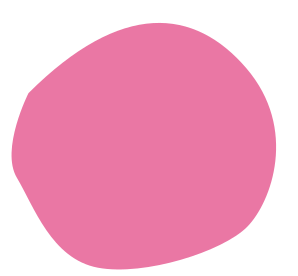 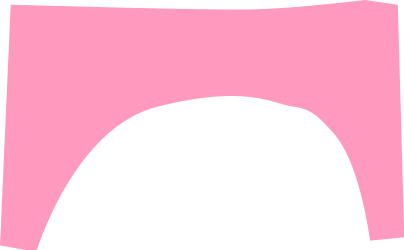